NARIT Cosmology & High-Energy Astrophysics Research Kick-Off meeting
Utane Sawangwit
NARIT Extragalactic astrophysics and Cosmology Group


5 October 2018, AstroPark, Chiang Mai
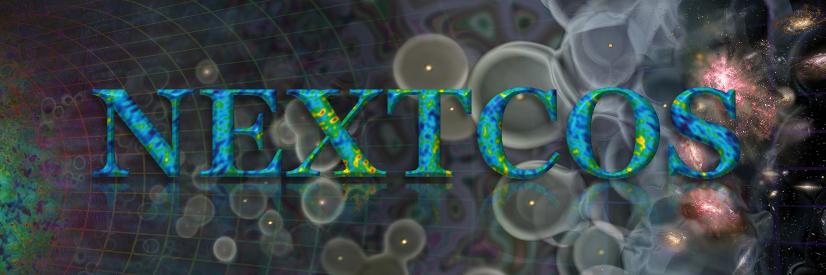 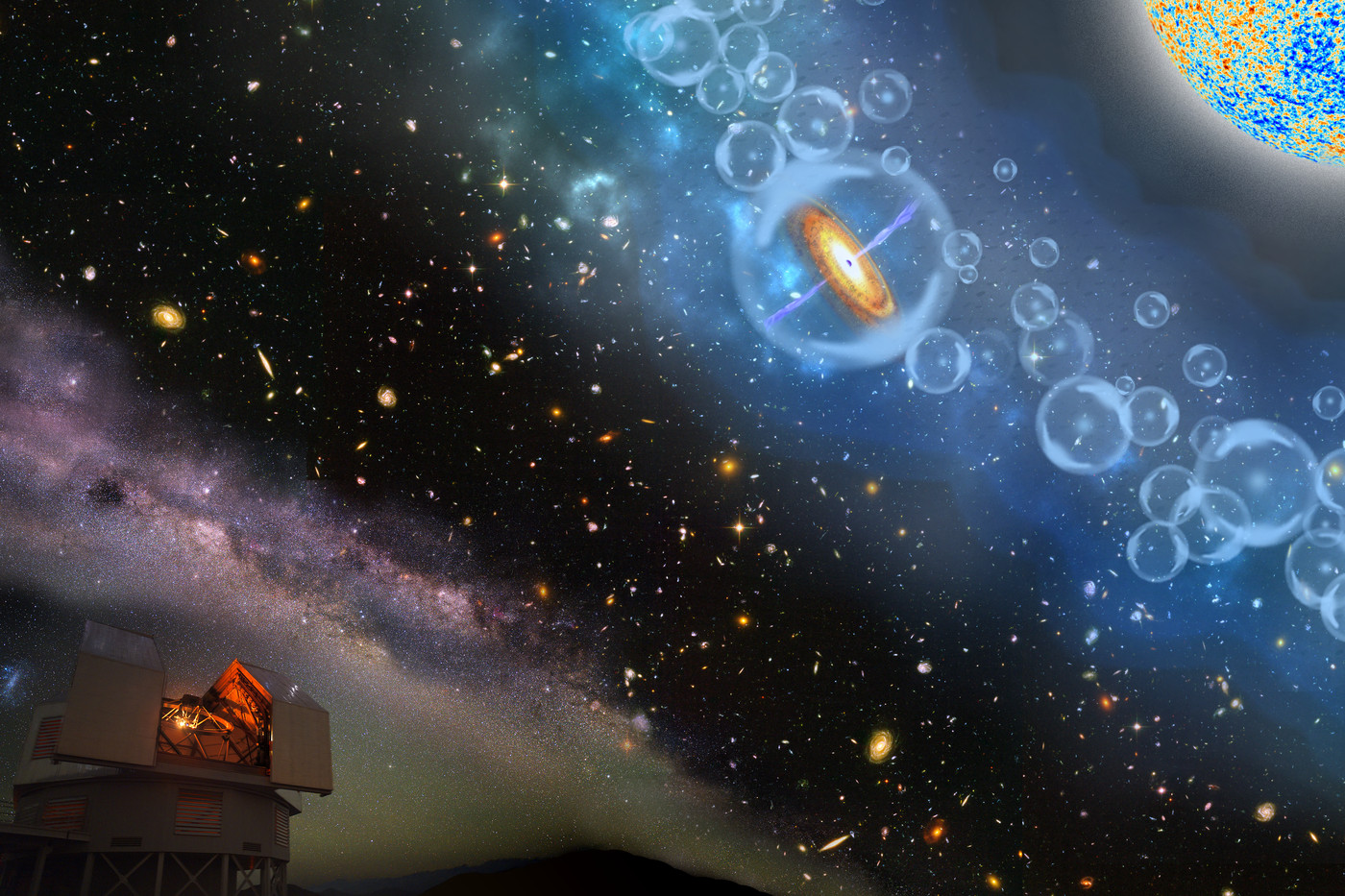 Thank you all for joining
& Welcome to NARIT
Let’s have a kick-off meeting
Expanded Research network (NARIT + Universities)

26 People (13 PhDs) now involved in various projects (from 7 institutes)

Staffs
NARIT: 3 Researchers, 1 Post-doc, 2 RAs (2 more starting in Nov.)
External: 6 Lecturers (KU, SWU, KKU, MFU, SUT)
3 Student Advisors @ Universities (CMU, SUT)

Students (most are/will be funded as NARIT Student research fellowship) 
1 PhD 
10 Masters
Goals of this Kick-off
Introduce & Familiarize ourselves to one another

Share what you are doing and learning your collaborators expertise’s & Strengths

Facilitate further collaborations and strengthen our research network 

Updates on the activities planned for this year 
Help to advertise, prepare to participate & help out with needed man-power with various tasks
Doing Research alone is kind of boring and may not be as productive as you may think
HIgh-energy astrophysics and COsmology Research Network (HICORN)
The 2nd meeting of the HIgh-energy astrophysics and COsmology Research Network (HICORN) meeting. The first meeting was organized in Jan. 2018 at Srinakharinwirot University, Bangkok. (see https://indico.narit.or.th/e/HICORN2 for talks’ slides)
Current Members (Chaired by Prof. Boonrucksar)
Aj.Dr. Maneenate Wechakama, Kasetsart University (KU)
Aj.Dr. Patipan Uttayarat, Srinakharinwirot University (SWU)
Aj.Dr. Chakrit Pongkitivanichkul, Khon Khaen University (KKU)
Aj.Dr. Anant Eungwanichayapant, Mae Fah Luang University (MFU)
Aj.Dr. Wasutep Luangtip, Srinakharinwirot University (SWU)
Aj.Dr. Poemwai Chainakun, Suranaree University of Technology (SUT)
Dr. Utane Sawangwit, NARIT
Dr. Apimook Watcharangkool, NARIT
Dr. Siraprapa Sanpa-arsa, NARIT
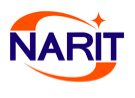 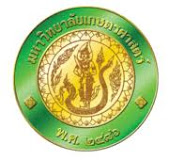 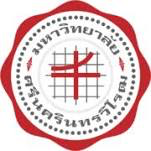 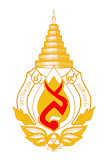 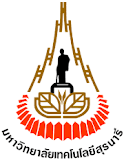 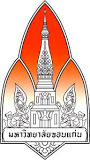 Goals of HICORN
National Joint research on High-Energy astrophysics and Cosmology

Organising a concerted effort in applying for funding from the NRCT next fiscal year  Grouped research grant proposal (c.f. individual grant proposal we’ve been doing for many years)

Planning of future (if any) and better utilisation of current and up-coming National facilities and NARIT involvement in major international projects in HE astrophysics and cosmology  Multi-Wavelength & Multi-Messenger (MW/MM)
Current issues in Cosmology & HE Astro
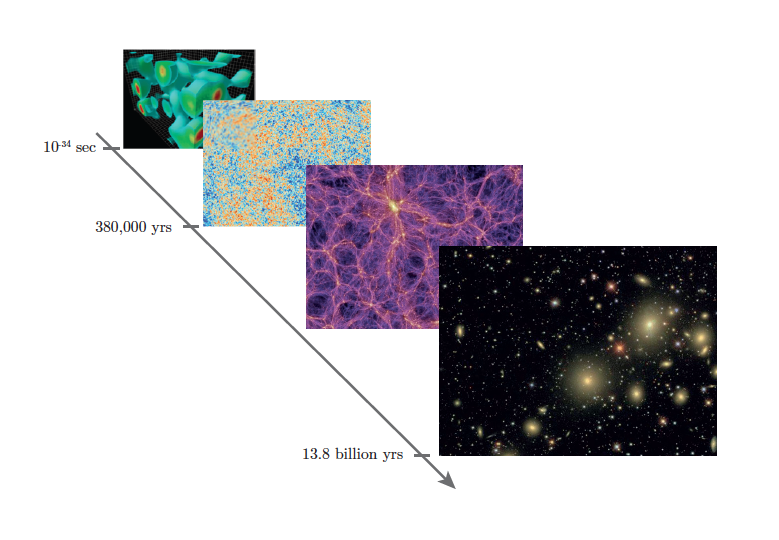 What is the underlying physical framework of the universe? (Gravity Theory)

What is the Dark Energy & Dark Matter?

How does the large-scale structures (galaxy, clusters etc.) form and evolve, what re-ionize the universe?

What is the exact mechanism of accreting onto compact objects and feedback mechanism?

...
How do we plan tackle them?
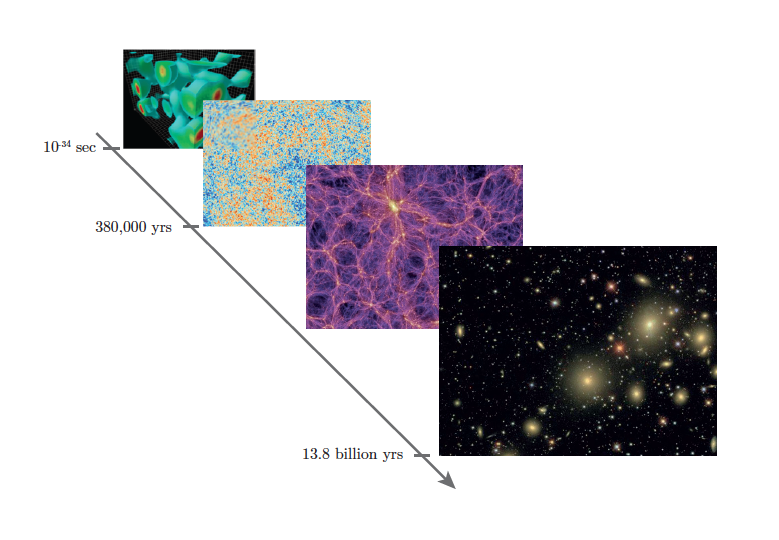 Theory 

Simulations

Observations, especially MW & MM if we are to get the full picture 

Advanced computational techniques, Machine Learning
Research themes within the network
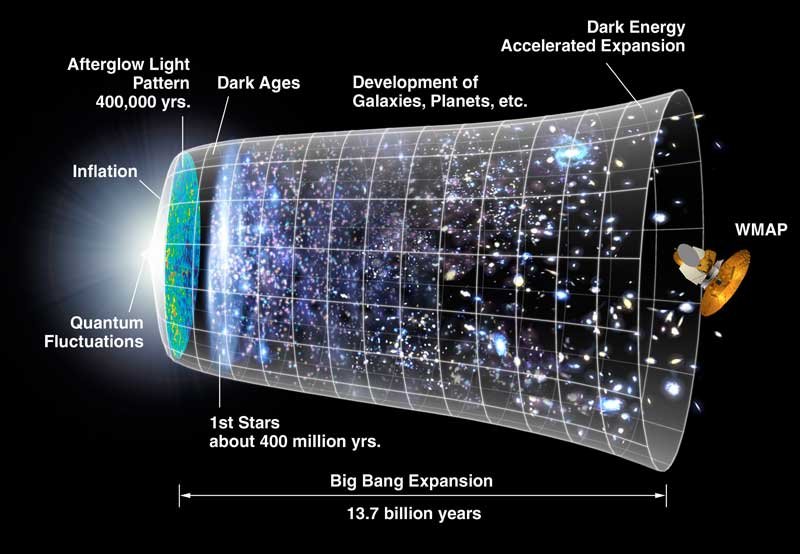 Cosmology
Dark Matter detection and models (DM)
Cosmic Microwave Background (CMB)
Epoch of Re-ionization (EoR) 
Large Scales Structures (LSS)


High-Energy Astrophysics Phenomena
AGN variability & feedback mechanism
Compact Objects and accretion physics
Gravitational Waves (GW)
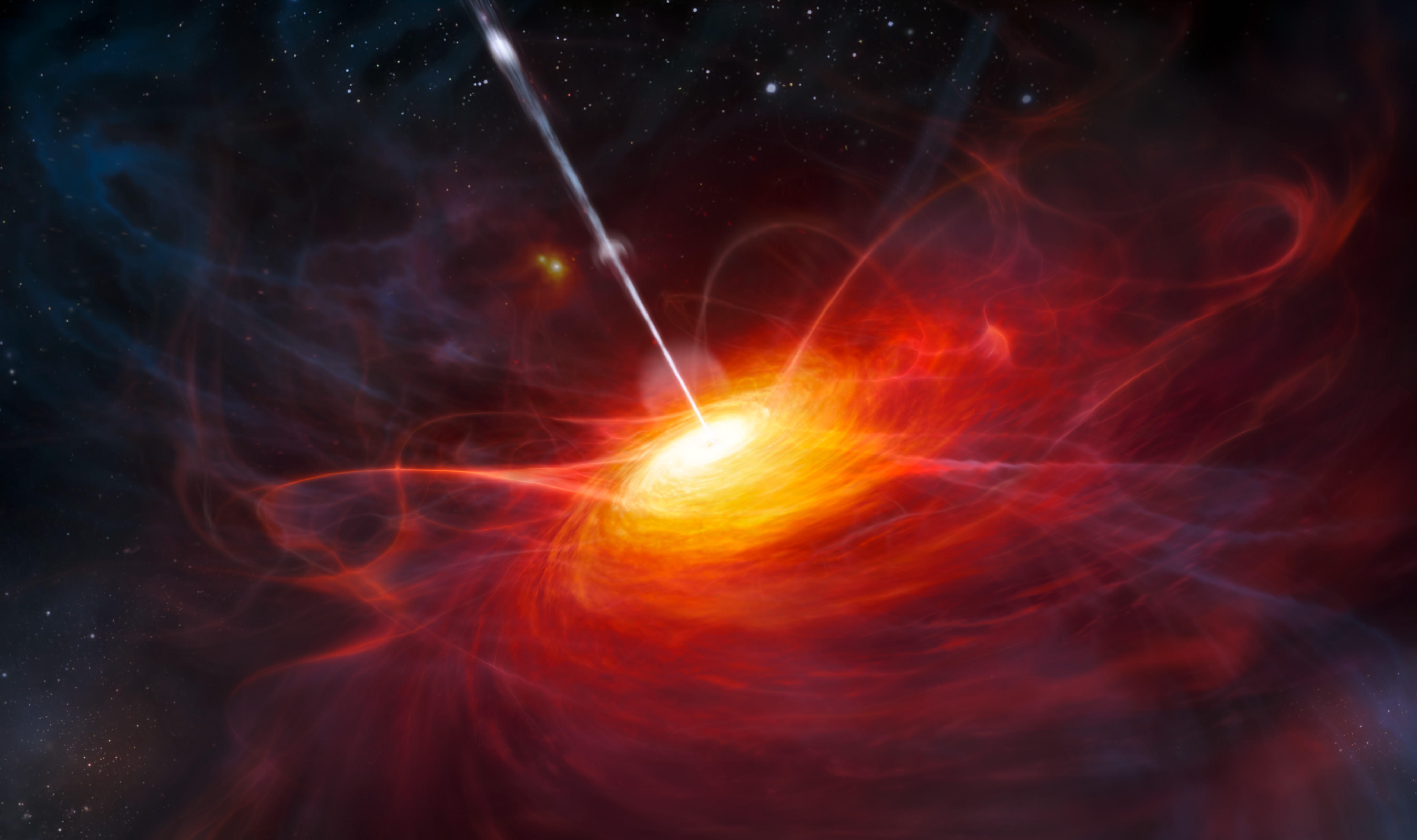 Research projects within the network
Funding for “Research Program” will be 
submitted to TRF for 3-year projects (2020 - 2022)
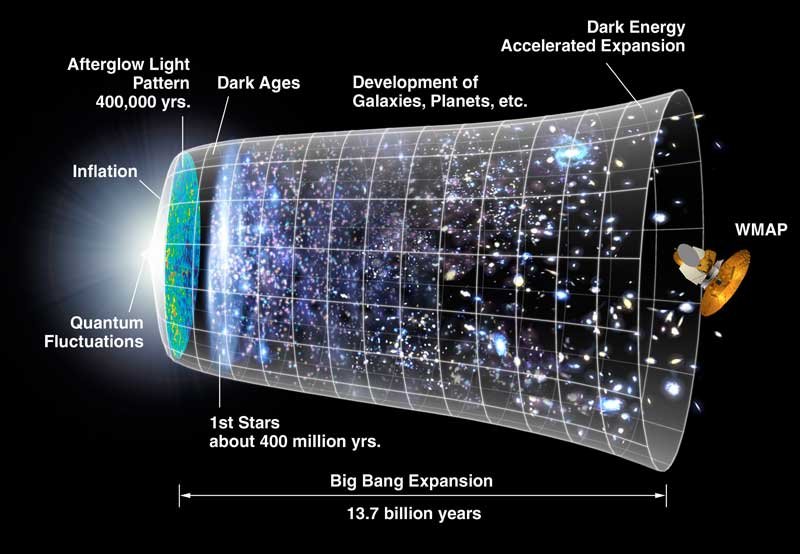 Cosmology
DM: Indirect Detection (JUNO, CTA)
CMB: ISW & Weak Lensing 
EoR: High-z quasars and neutral HI
LSS: Weak Lensing (Voids & Clusters), HI galaxy survey (FAST)

High-Energy Astrophysics Phenomena
AGN: MW variability, coronal gas modeling, pair-haloes
CompObj&Accre: ULXs, binary pulsar 
GW: Quantum Detector, Stochastic background(?)
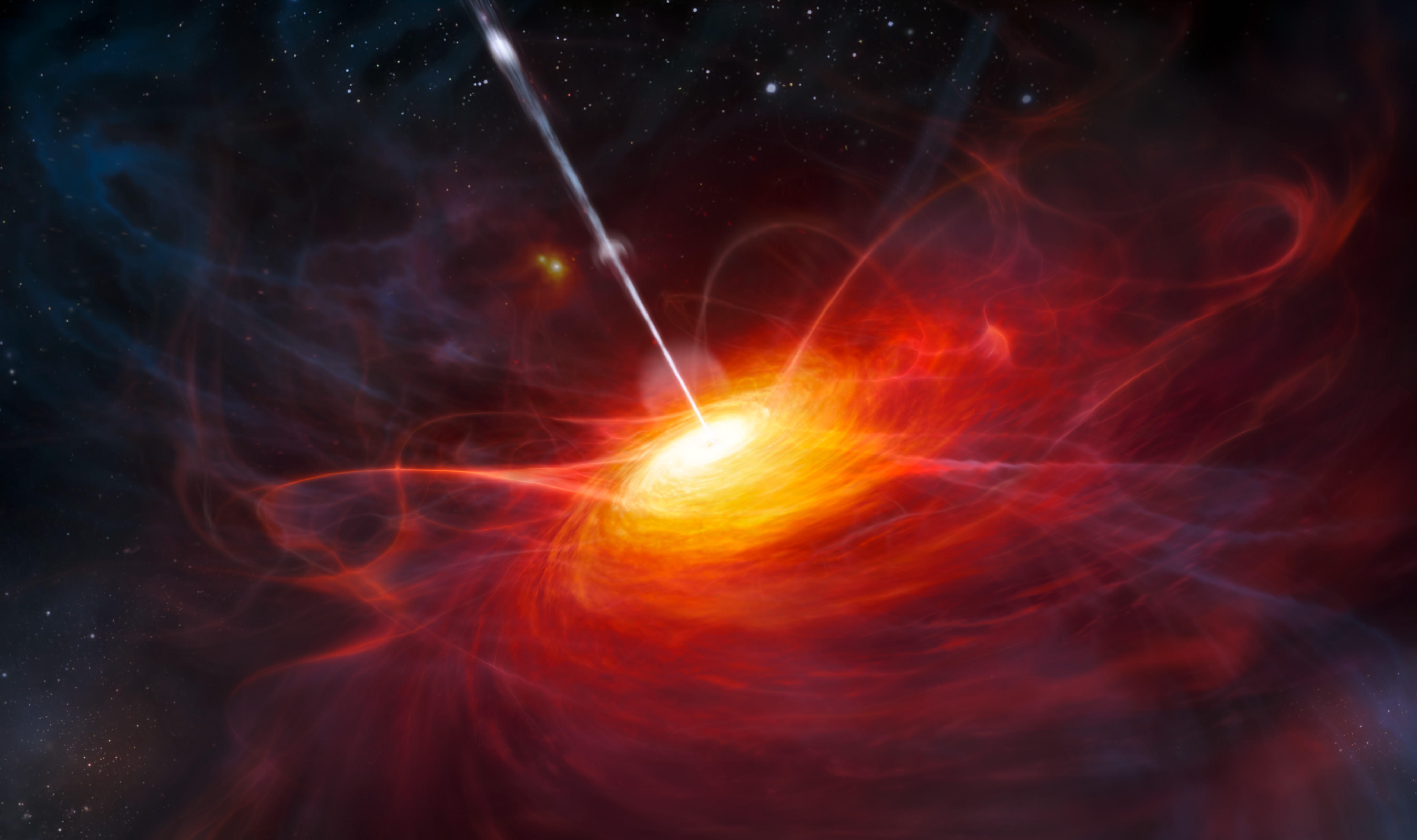 Large experiments & Infrastructures
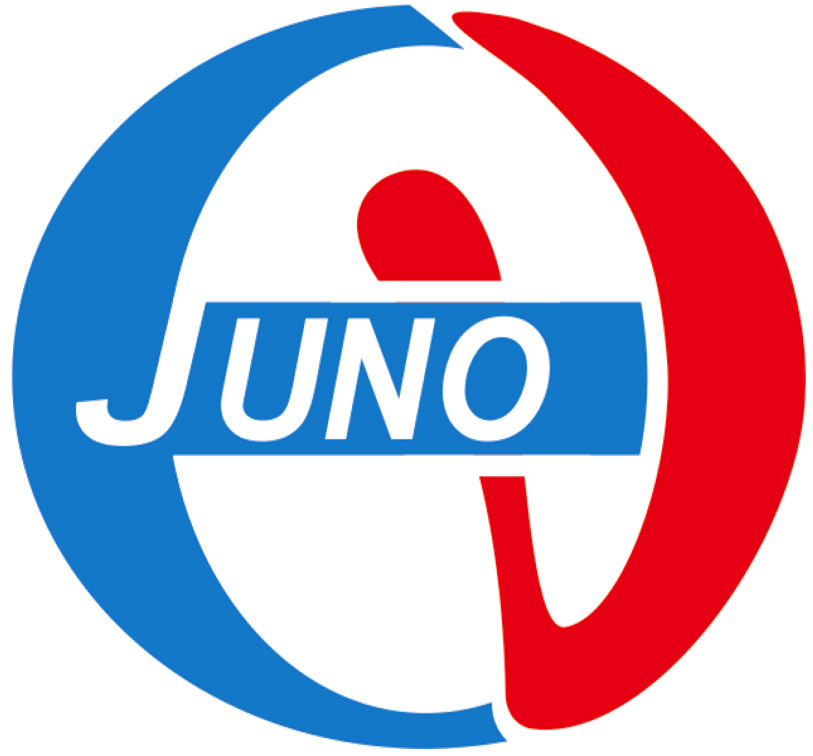 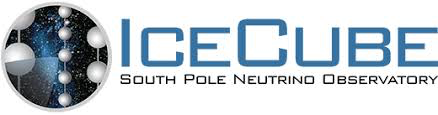 GW
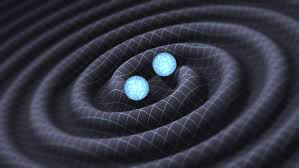 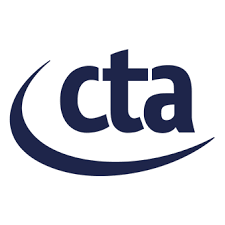 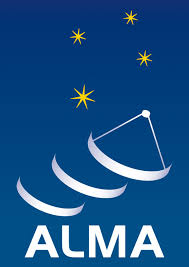 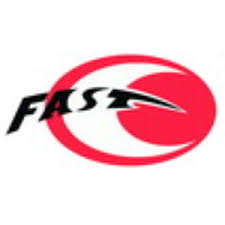 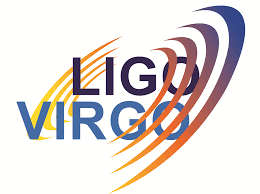 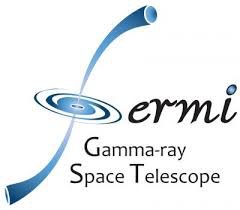 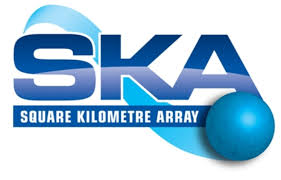 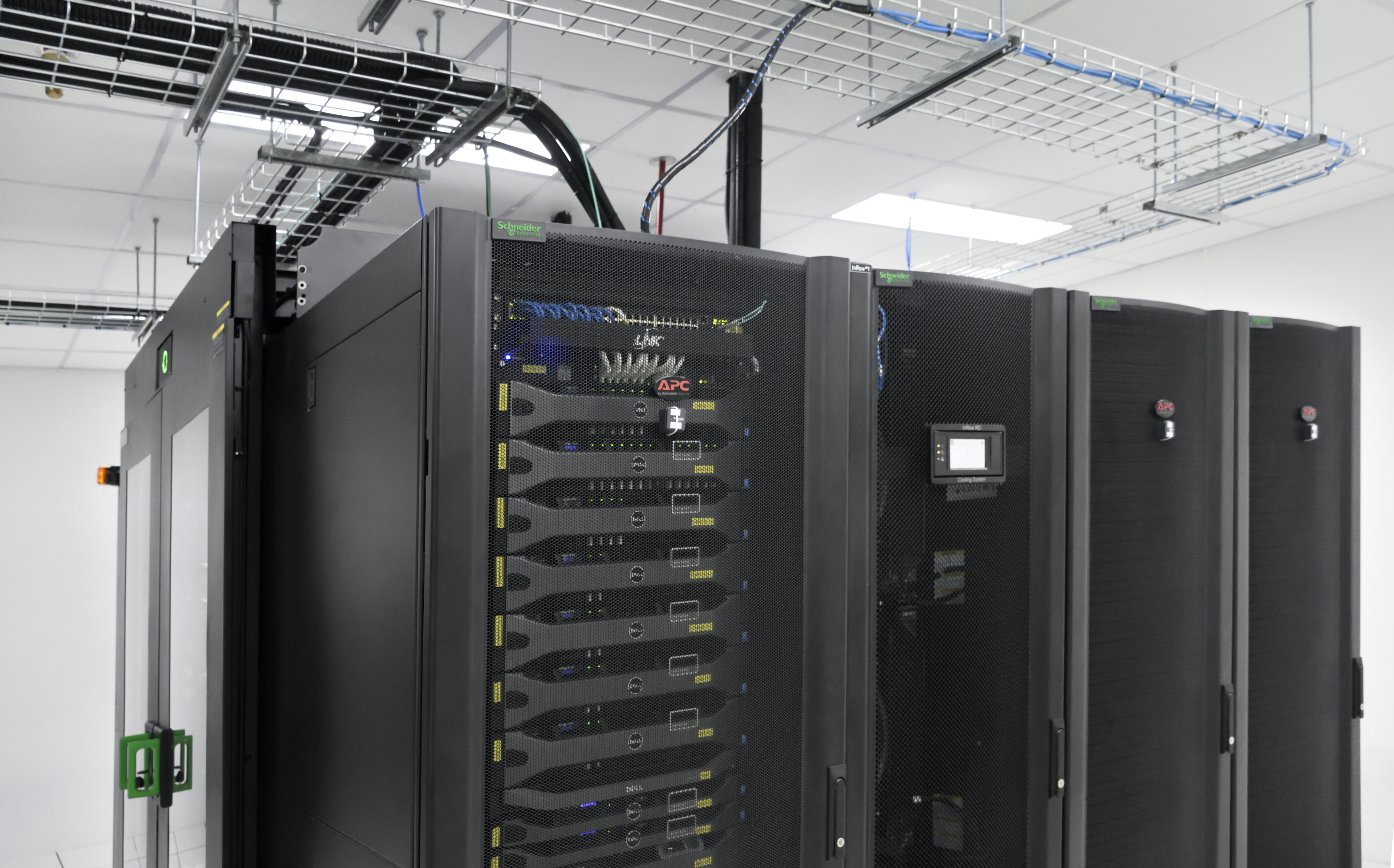 HPC
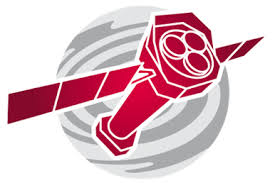 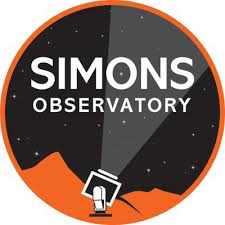 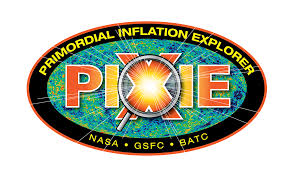 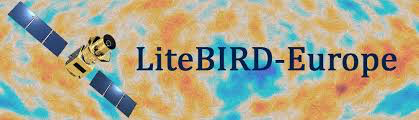 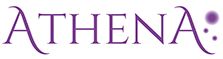 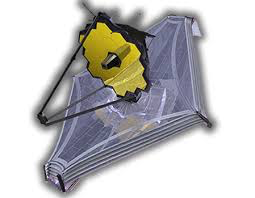 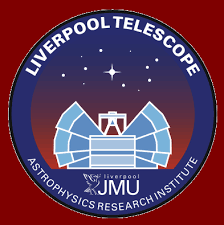 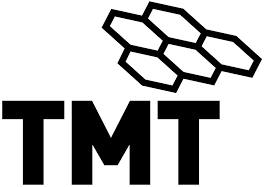 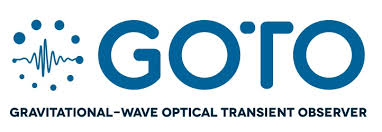 MWL/MM High-energy astrophy. & Cosmology
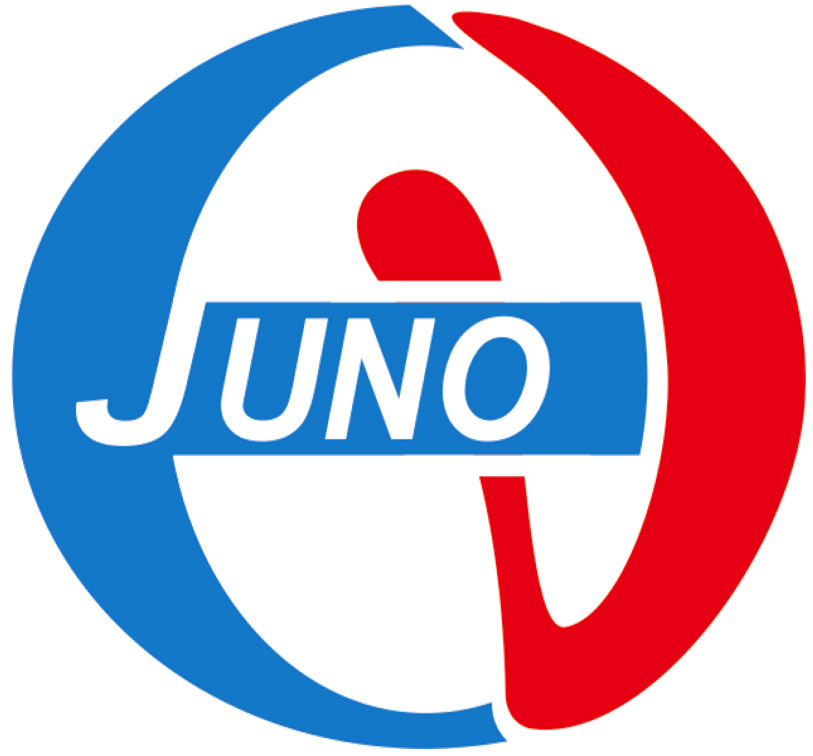 Indirect Dark Matter search
Neutrino: JUNO 
Gamma-ray: CTA



Multi-wavelength AGN variability
Optical
X-ray 
Gamma-ray
Radio
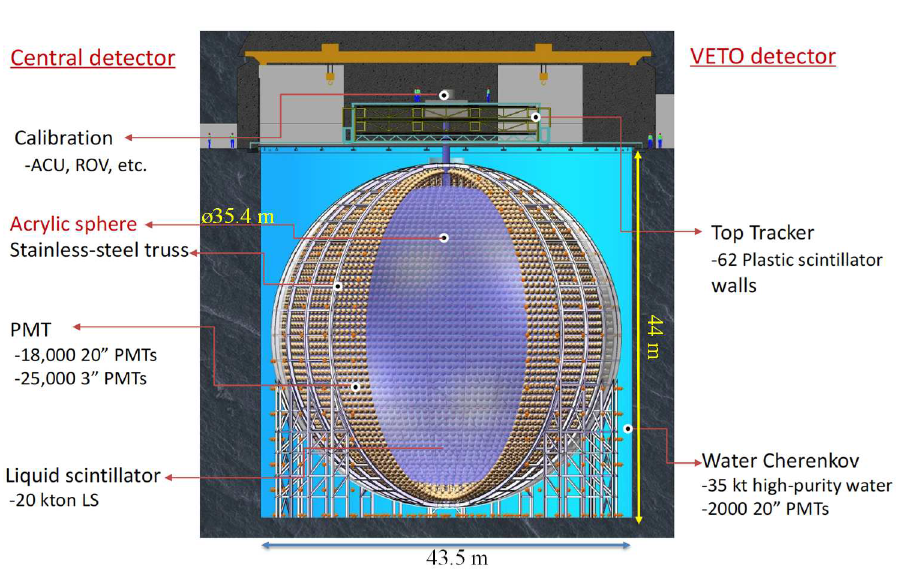 Start taking data 2021/2022
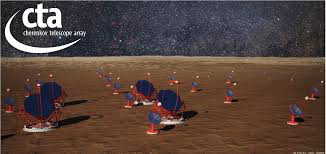 Full CTA Array config 2025/2026
First LST, first light Oct/Nov 2018 
4 LSTs in
Strategy for building up manpower
More Cosmology & HE Astrophysics Lecture Courses at universities 

NAIT Student Research Fellowship program 

Recruiting via Thai CERN – DESY program (need more exchange programs perhaps via large experiments involvement)

Regular Schools & Workshops (Feb 18 -22, NARIT-CTA Astro-particle School, see also Tukky’s school and workshop lists for 2019)
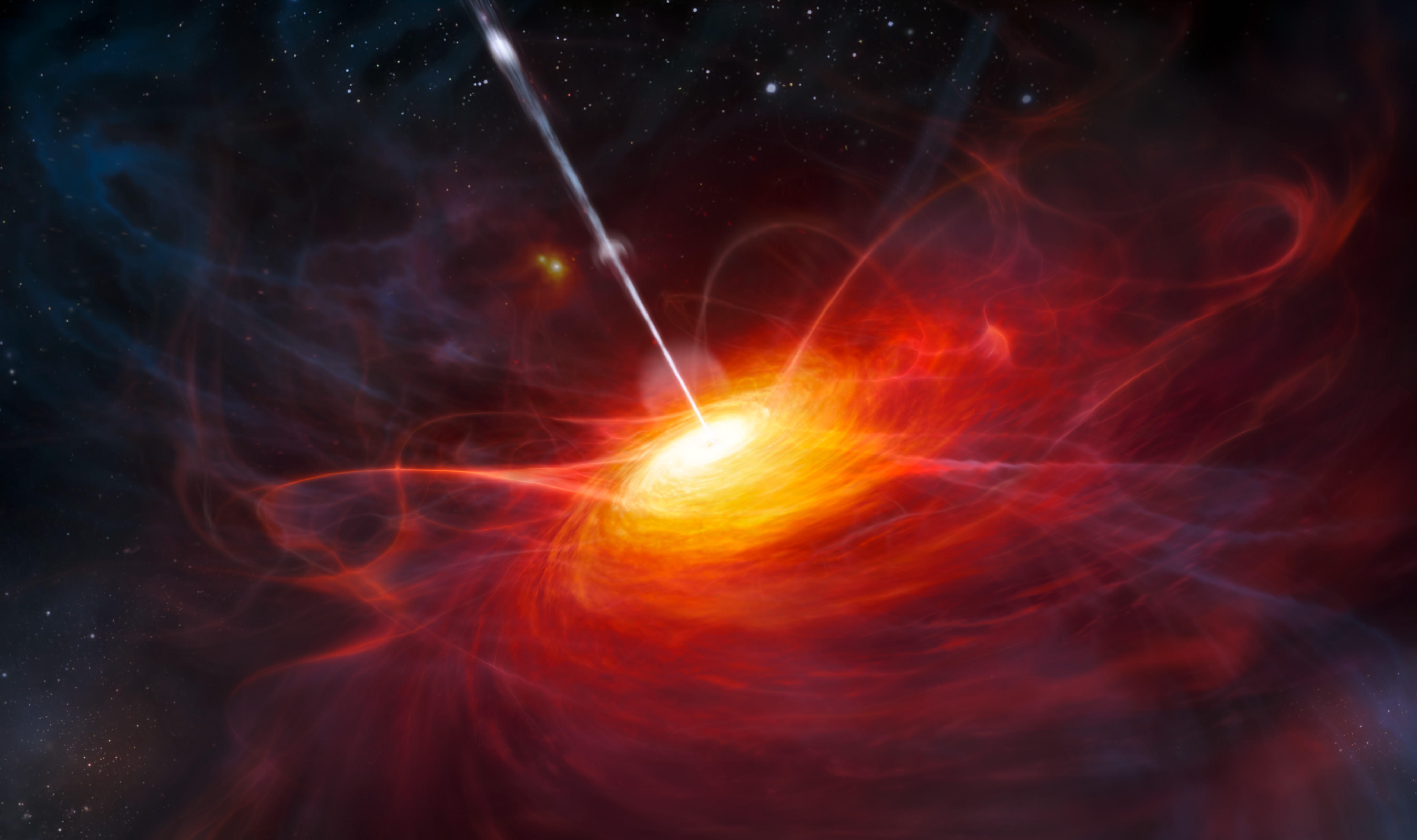 “Twinkle, twinkle, quasi-star
Biggest puzzle from afar
How unlike the other ones
Brighter than a billion Suns
Twinkle, twinkle, quasi-star
How I wonder what you are”

         George Gamow, “Quasar”, 1964